The presenters will not be sharing the slides for today’s session.
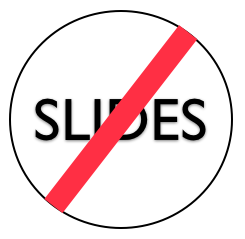